Principal Sessoms Report
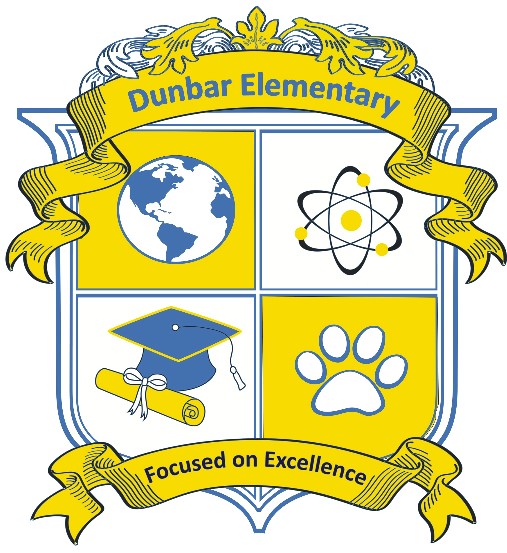 Dunbar Elementary 
GO Team Meeting #2
10/20/22
Where we are – Where we’re going
Where We Are
Our strategic plan is the guide for the work we’re doing in the school.  By monitoring the plan and ranking priorities, we can all work towards the common goals.  Using the priorities in the strategic plan, the school leadership team developed a Continuous Improvement Plan (CIP) for the current school year.
Timeline for GO Teams
You are HERE
3
Discussion Items
Current Strategic Plan

Continuous Improvement Plan
	Needs Assessment
	SMART GOALS
	Monitoring Measures

MAP Data
	Data Protocol
4
CurrentStrategic Plan
2021-2025
Paul L. Dunbar Elementary
Vision-Paul Laurence Dunbar is a school where excellence is expected and all students are developed academically, socially, and emotionally in order to become globally competitive.
Mission-Paul Laurence Dunbar Elementary is a school that nurtures and develops life- long learners who are problem solvers and internationally minded citizens.
SMART Goals
Increase the % of grades 3-5 students scoring proficient or above in math  from 15% on Spring GMAS 2019 to 18% on Spring GMAS 2022
Reduce the number of insubordinate behavior referrals by 10% from 2019 to 2021-2022  SY
Increase parent participation in school hosted events
Increase the % of grades 3-5 students scoring proficient or above in  reading from 17% Spring GMAS 2019 to 20% on Spring GMAS 2022
School Strategies
APS Strategic Priorities & Initiatives
School Strategic Priorities
1A. Review of NWEA/MAP, HMH, Attendance, and Behavior Data weekly
1B. Quarterly Parent Teacher Data Conferences
1C. Learning Walks for Intervention, Guided Reading, IB, and Math
1.     Weekly Data Review PLCS
2.     International Baccalaureate school-wide implementation
3.     Focus on Literacy and Math instructional best practices
Fostering Academic Excellence for All
Data
Curriculum & Instruction
Signature Program
Intervention Block with HMH 
After School Tutorial
BASC-3 Behavior Screener
Weekly CARE Team Meetings
Building a Culture of Student Support
Whole Child & Intervention
Personalized Learning
2A. Care Team weekly meetings and student tracker
2B. Pre and Post Data for students attending after school tutorial
2C. Full-time Wrap-Around Supports (Counselor, Behavior Specialist, MTSS, Social Worker)
Equipping & Empowering Leaders & Staff
Strategic Staff Support
Equitable Resource Allocation
8.     Grade Level Leaders
9.     Leadership Development Opportunities (Coordinators;Club Sponsors)
10.    ESOL,SPED, & Homeless  Inclusion
3A. PLC Norms and Protocols
3B. After School Coordinator Leadership Opportunities and Planning Meetings
3C. Allocation of General Budget and other funding sources for ESOL, SPED, & Poverty Students
Creating a System of School Support
Collective Action, Engagement & Empowerment
4A. Monthly School Newsletters 
4B. Monday Folder communication of flyers and announcements
4C. Social Media Blasts
4D. Robo Calls and Class Dojo
11.    Community Partners Network
12.    On-Campus AVLF resources 
13.     Parent Liaison and Parent Center
14.     Community CARE Closet
15.     Sheltering Arms Educare Center
6
Continuous Improvement Plan
SY 2022-2023
School Name: Paul L. Dunbar ES
Needs Assessment
Jamboard Link
[Speaker Notes: Notes for School CIP Teams: After completing your Comprehensive Needs Assessment ( data protocol), you will come here and identify some strengths and opportunities/challenges you have observed from the data. The priority areas are Literacy, Numeracy, and Whole Child & Student Support. Identify an overarching need for each area. Formulate a problem statement for each area. Make sure the problem statement meets the criteria. Refer to your CIP resources.]
Paul L. Dunbar Elementary
Goals
School Name
[Speaker Notes: Notes for School CIP Teams: On this slide you will identify SMART goals for each priority area and how you will monitor progress towards those goals]
Our CurrentProgress Monitoring Measures
Literacy
Numeracy
Whole Child
●Georgia Milestones
●NWEA/MAP Universal Screener (K-5)
●iRead (K-2)
●System 44/Read 180 (K-5)
●Write Score assessment Data (3-5)
●Georgia Milestones
●NWEA/MAP Universal Screener (K-5)
●Exact Path-Edmentum Math
●Behavioral Referrals (APS Graphs & IC)
●Universal Behavioral Screener (BASC-3)
●Family Ties Referrals
10
NWEA/MAP Data
Fall Administration
GMAS 2019 & 2022 Results
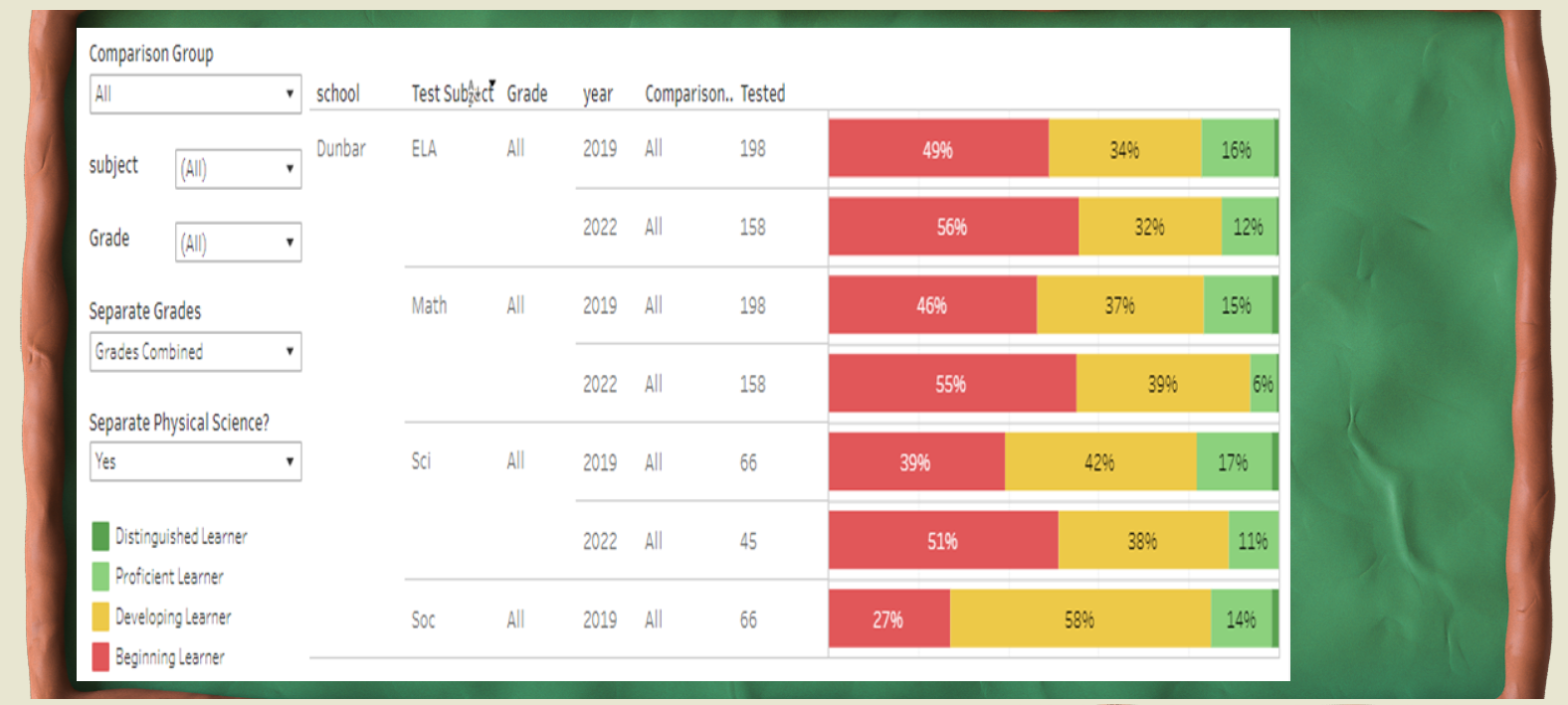 12
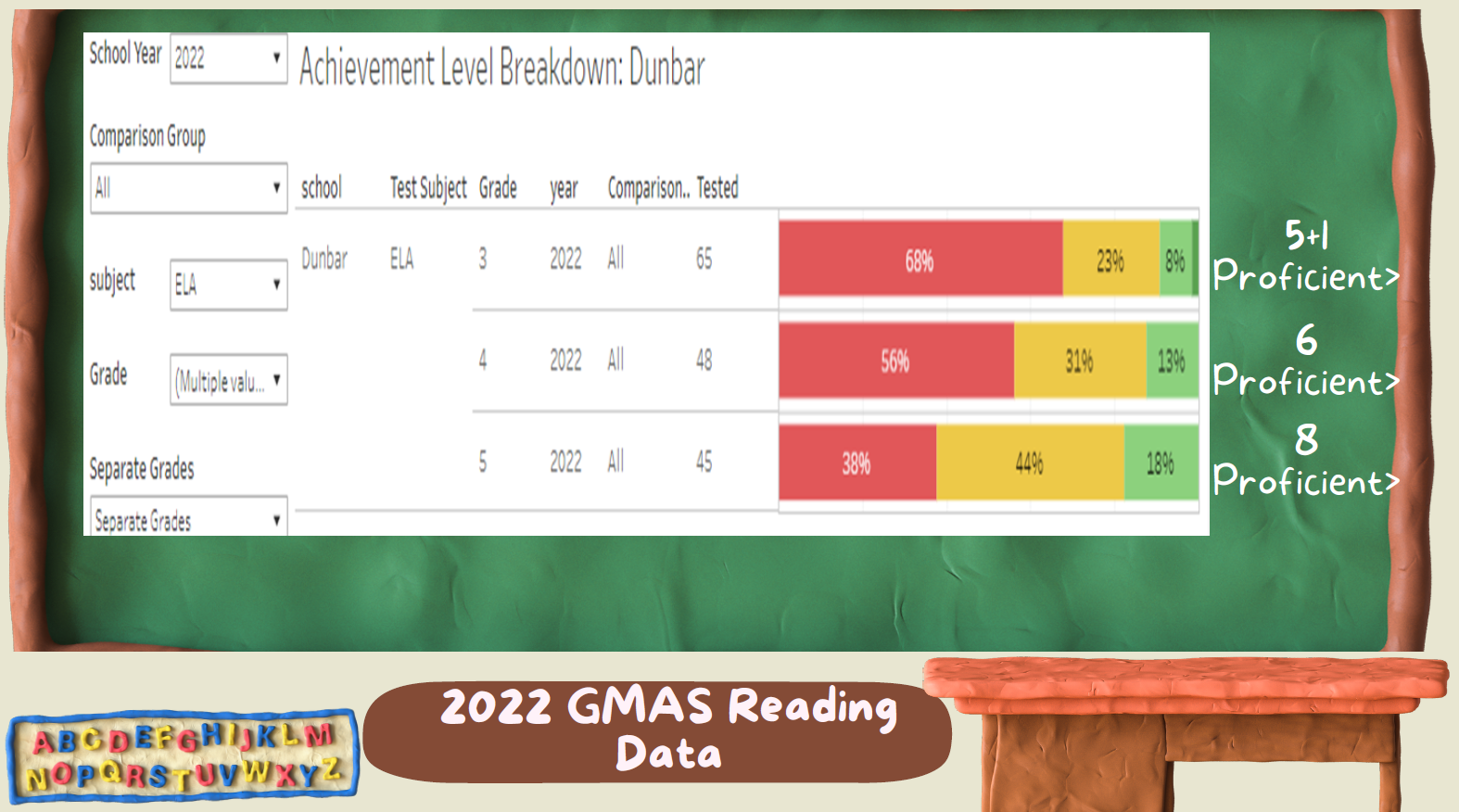 GMAS Results
13
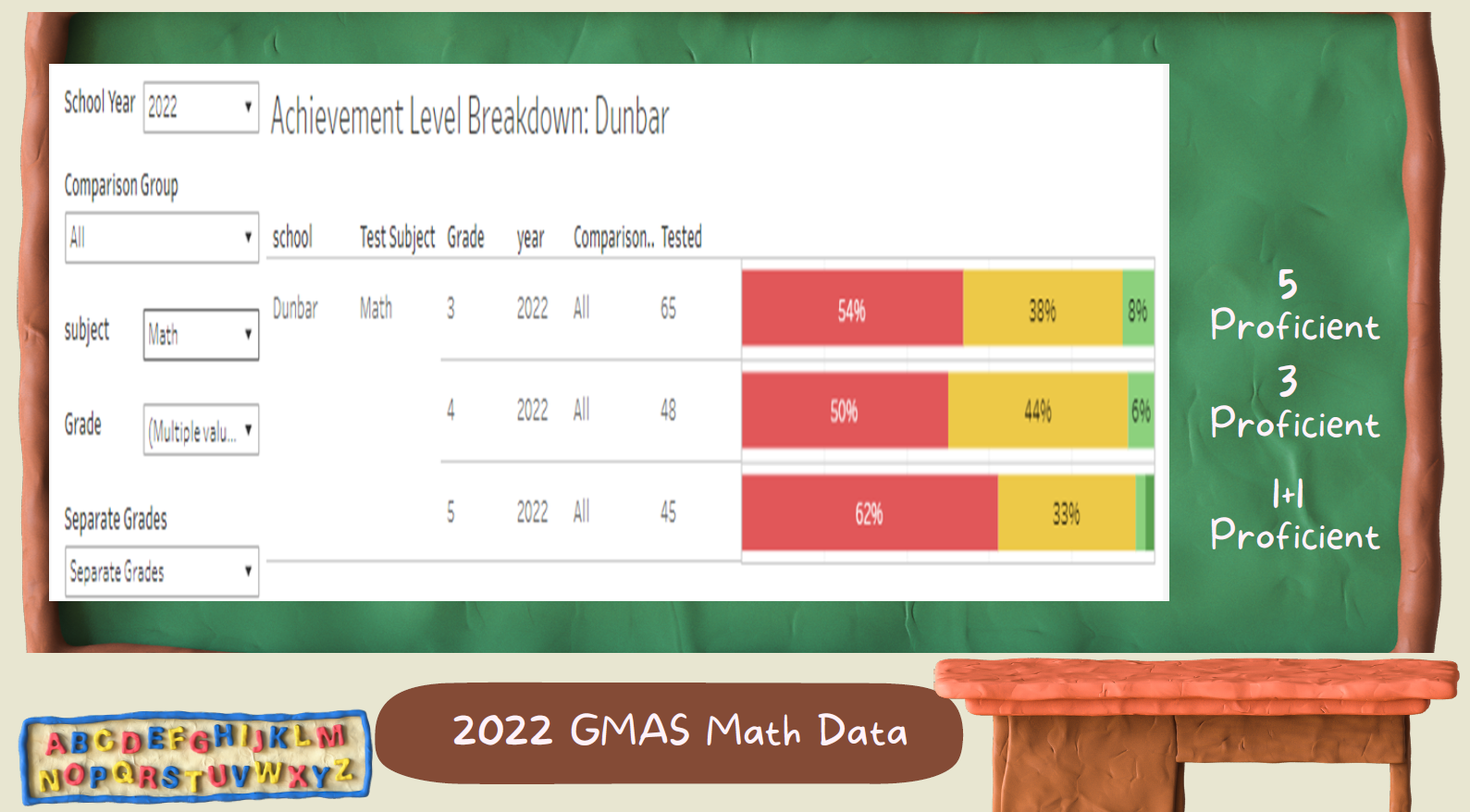 GMAS Results
14
GO Team Discussion:Data Protocol
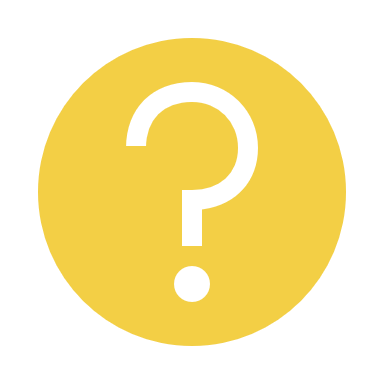 What do you notice?

What are your wonderings?

What additional questions do you have?
15
Strategic planning will help you fully uncover your available options, set priorities for them, and define the methods to achieve them.
Robert J. Mckain
9/3/20XX
16
Where we’re going
At our next meeting(s) we will discuss how our data is aligning to our strategic plan and determine if we need to make any adjustments. 
Before the end of Fall Semester, we will take Action (vote) on ranking our strategic priorities for the 2023-2024 school year.
Let me or the Chair know of any additional information you need for our future discussion.
17
Thank you
18